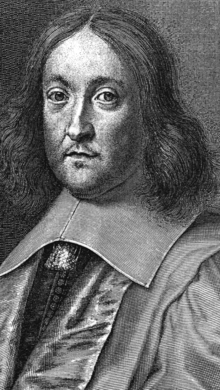 Diophante fait par Samuel Turmel
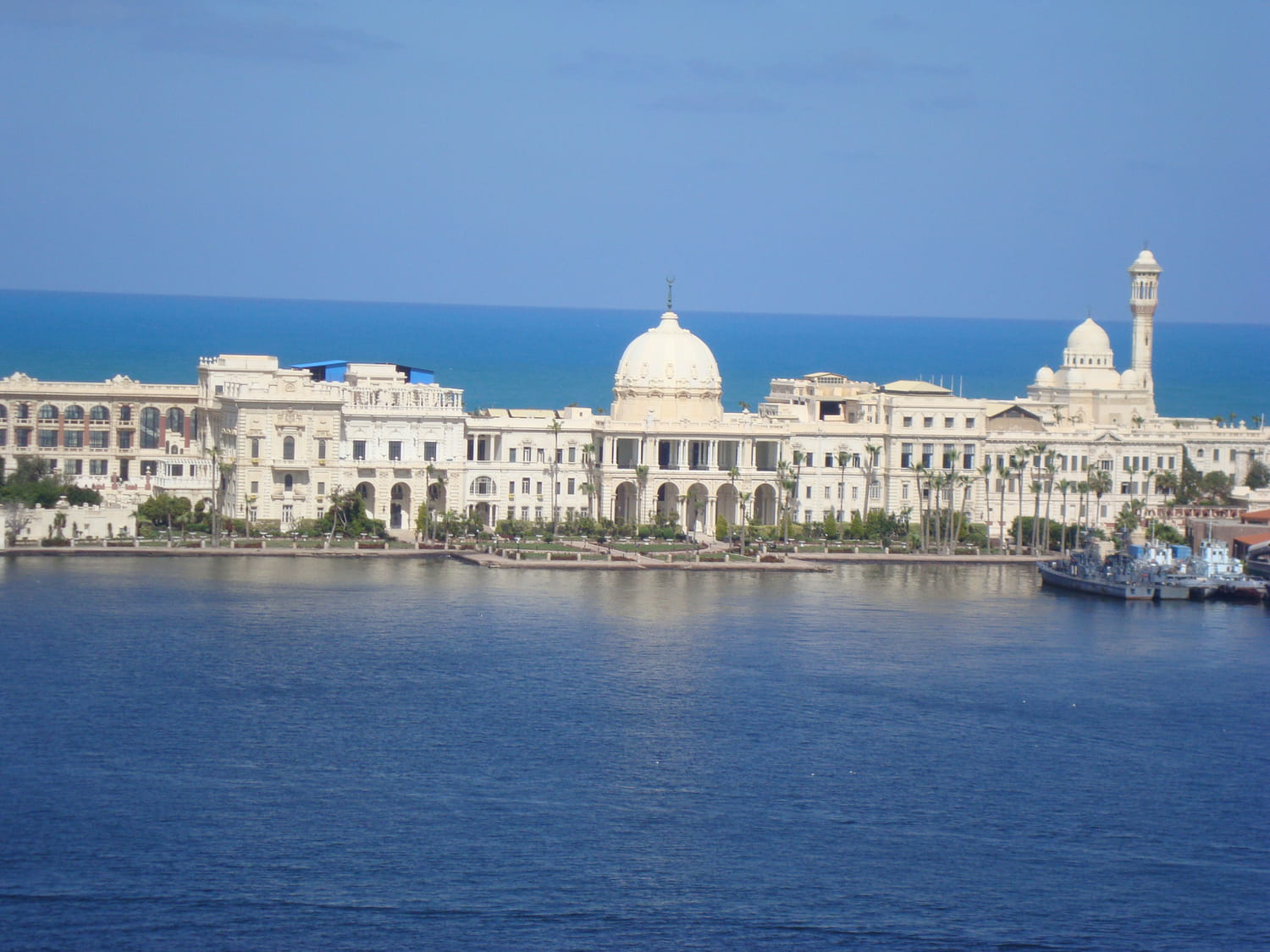 Alexandrie
2e ou 3e siecle
épitaphe
Enfance: 1/6 =14
 Adolescance: 1/12=7
 Avant son mariage:1/7 12
5ans avans d’Avoir un fils:37                                                                                                                    
Son fils vécu:1/2= 42

Il ne vécu que 4 ans dénominateur commun:
x+y+z=20              Alors W=
W+x+y     =22             alors z=
W+x     +z=24              alors Y =
W     +y+z=27               alors X= 

                #d’inconnues (variables) 4
                  #équation différente     4

3w+3x+3y+3z=93